PRIVATE – 2 TWIN BEDS
WONDERLAND CONFERENCE CENTER
ROOM OUTLINE FOR NORTH AND SOUTH WINGS
3 Beds
3 Beds
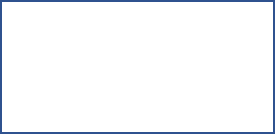 3 Beds
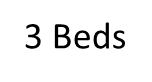 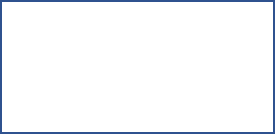 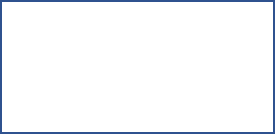 LIBRARY
18
7
6
17
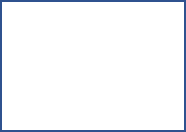 19
5
SOUTH
 WIING 

HALLWAY
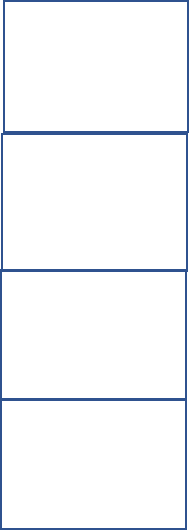 NORTH
  WING
  HALLWAY
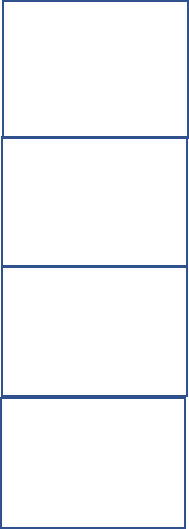 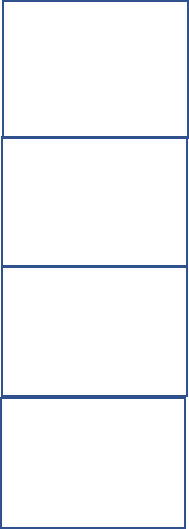 20
4
16
8
COURTYARD
15
21
3
9
22
14
2
10
1
23
12
11
ROOM OUTLINE FOR EAST WING – FIRST & SECOND FLOOR ASSIGNMENT
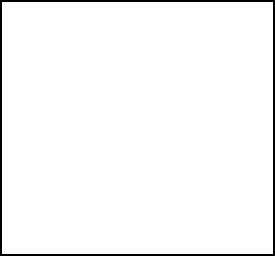 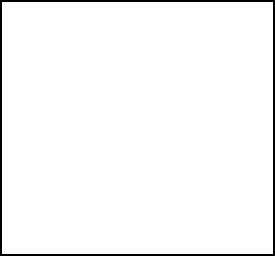 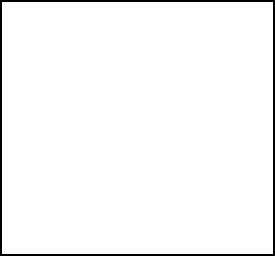 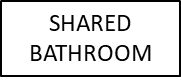 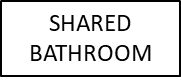 SHARED BATHROOM
112
110
102
108
106
104
EAST WING – FIRST FLOOR HALLWAY
EXIT DOOR
TO DINING ROOM
EAST WING – SECOND FLOOR HALLWAY
EXIT DOOR
111
103
101
105
107
109
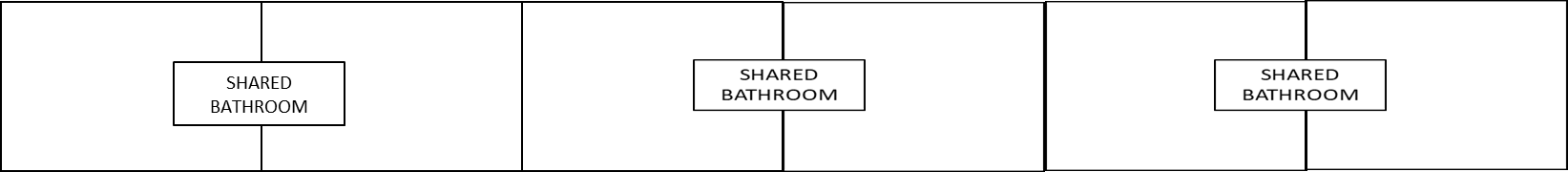 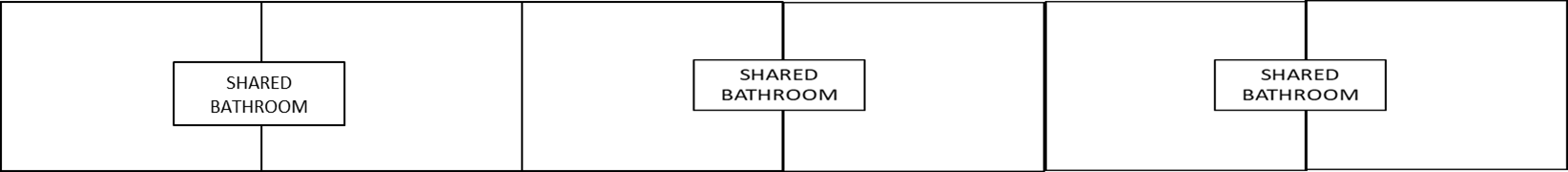 212
208
210
204
206
202
TO 2ND FLOOR CHAPEL/CONF.RM
211``
207
209
203
205
201
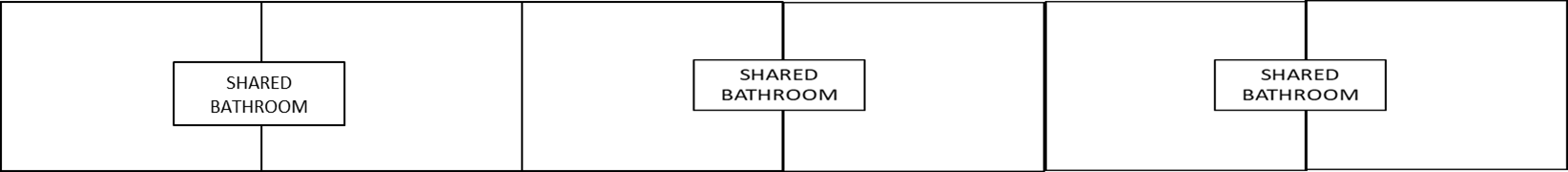